1.-  Wach the following video explanation about past progressive
http://www.youtube.com/watch?v=t9t4rt7M6wU&hd=1
2. Wach the following video past progressive and simple past
http://www.youtube.com/watch?v=jkOXNxoMClA&hd=1
Activity:
Transcript the Side By side T.V. morning news.
1st interview: scot mason
2nd interview: Gloria Rodriguez.
Adds: our neighbors our live/ I see you
3rd interview: Maxine Baster
3. Open the following link there is a game to practice past progressive, print your sscreen score and send it to the teacher
http://www.englishmedialab.com/GrammarGames/New_Snakes_%20Ladders/Past_tenses.html
I see you yesterday i would you see in my
Really.? When?
At about 2:30 you again take taxi in Mine Street
Then was in my, yesterday 2:30 always cooking dinner
Mmm  i guess a mistake
Staking Our neighors  our lives
Comingu up after the morning news
 
 
Hi, this a Ernesto Renault Oneral
I see you I want stop places for a examination in a glasses. Does  See look familiar
A see you yesterday i would you see in my
Really.? When?
At about 4 o´clock you going in the park 
My, yeserday 4 o clock always playing tennis
Mmm  i guess a mistake
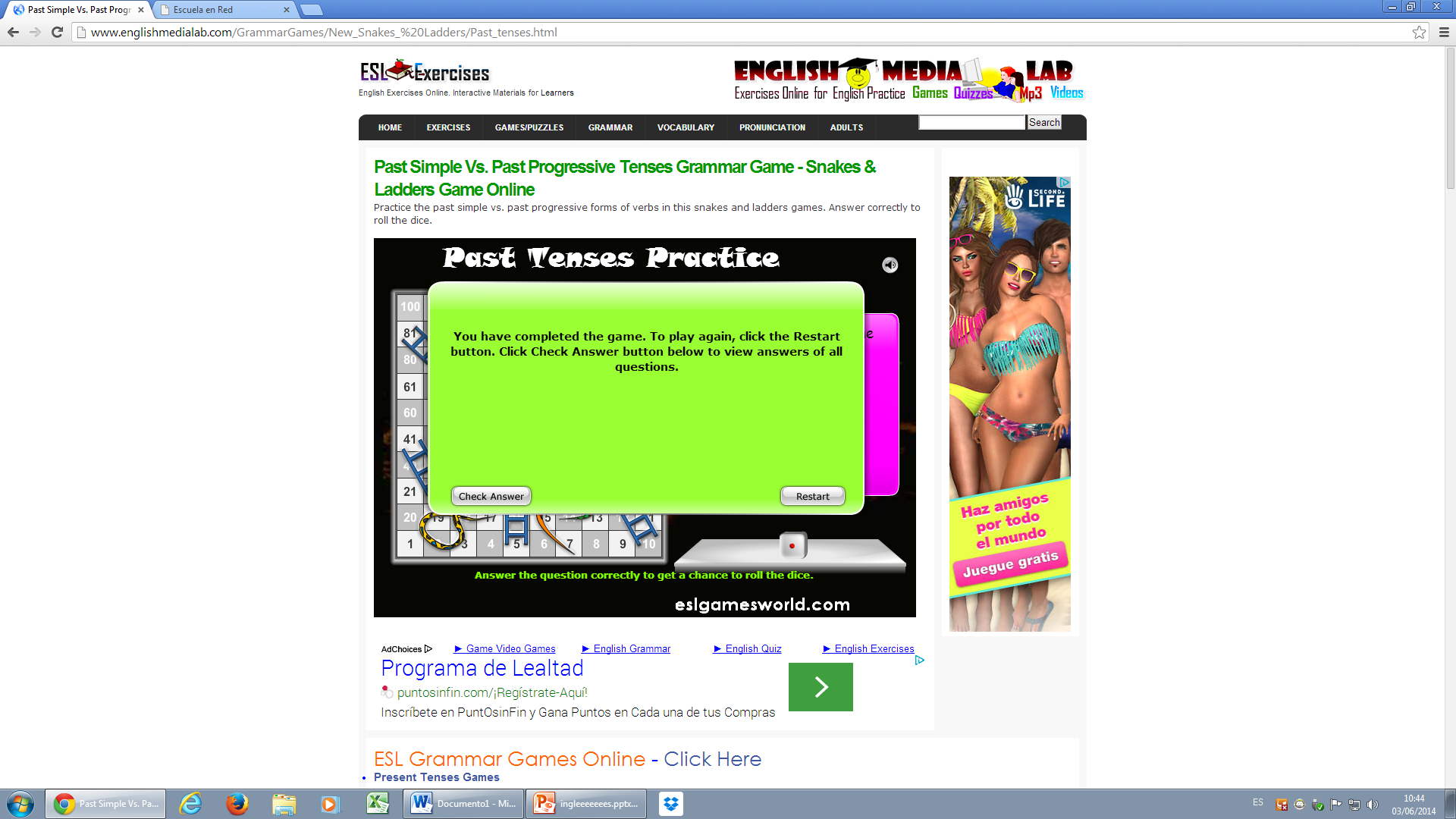